A new Near InfraRed Dispersion Interferometer for ST40 andfuture fusion reactors
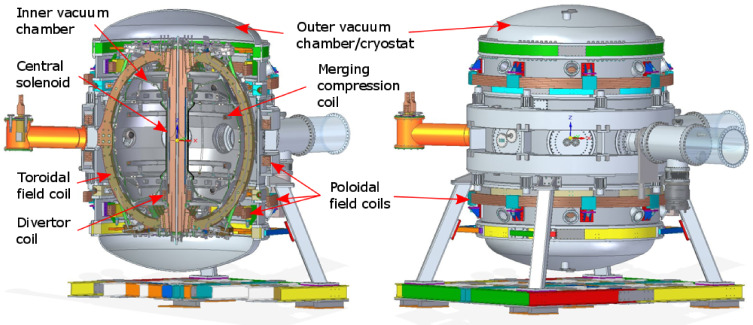 Tadas Pyragius, Graham Naylor
Effect of the plasma density on refractive index (speed of light)
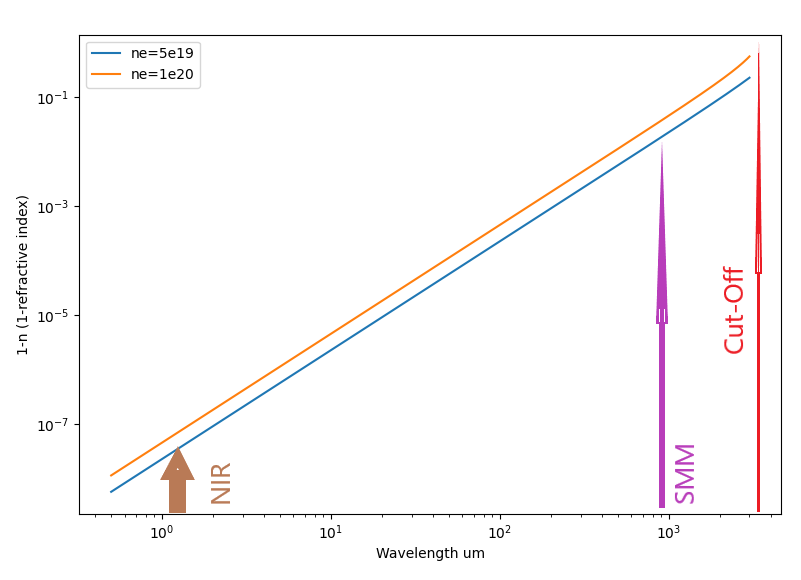 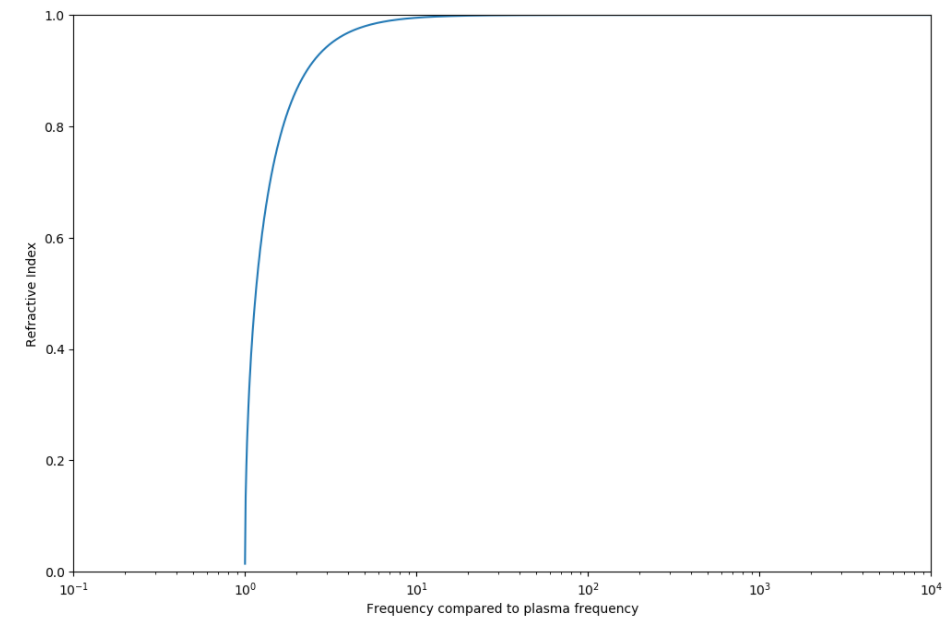 NIR
SMM
(Near Infra-red laser interferometer)
(Sub milli-meter wave interferometer)
Refractive index
of plasma
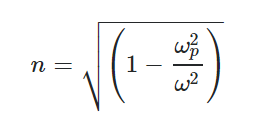 2
Interferometer measures plasma density
An interferometer can measure the plasma density by measuring
 the change in path length of a light beam when propagating
 through the plasma.
This is due to the change in refractive index with electron density
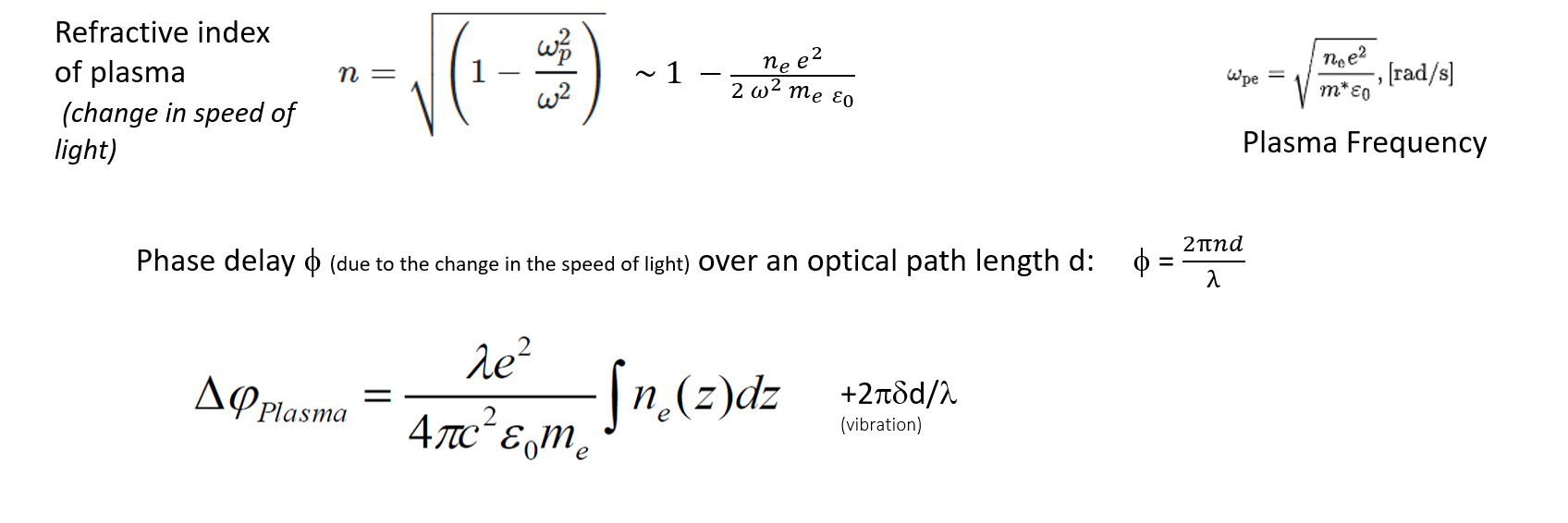 Approximation for frequencies
Well above the plasma frequency
Parasitic contribution to phase measurement
Bigger for smaller wavelengths
(Systematic error caused by thermal drifts and vibrations)
Phase shift is smaller
for shorter wavelengths
Two wavelength (colour) interferometry
The systematic error caused by geometric path lengths can be compensated
by measuring at two wavelengths and using the wavelength dependence
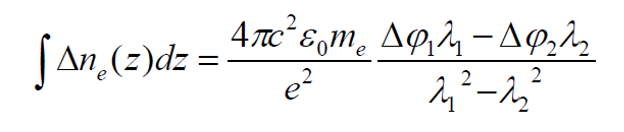 How to measure phase change with an interferometer?
AOM
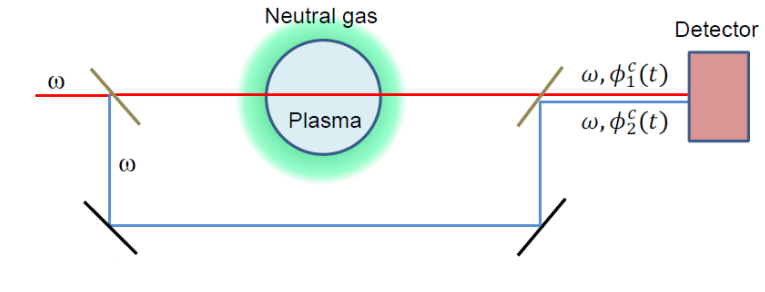 Window
w1,w2
l1,l2
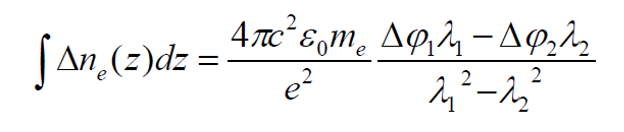 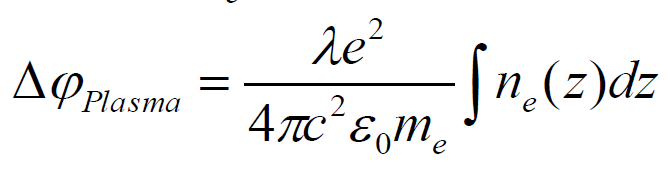 (l1,l2)
+2pdd/l
(vibration)
w+dw
=> Phase measurement at optical frequencies converted to a phase measurement at the IF (typically ~100MHz)
AOM
AOM=Acousto-Optic Modulator
Measurement    =   Signal  -  Reference
Interference fringe=   Scene Beam  Reference Arm
Density phase shift    =   Beat Note phase  -  AOM drive phase
Differential phase shift=   Phase shift l1 - Phase shift l2
Dispersion Interferometer benefits
Two wavelength interferometers are used to compensate for systematic errors, but normally require independent reference arms that also need to be kept very stable otherwise they will contribute geometric path length changes that are not compensated

A dispersion interferometer does not need a separate reference beam as it launches two wavelengths (the main laser beam and its second harmonic) that are in phase. The phase differential between these can be taken to measure the dispersion due to the plasma.
Second Harmonic generation
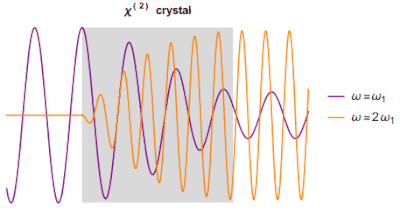 Two wavelengths in phase and co-linear
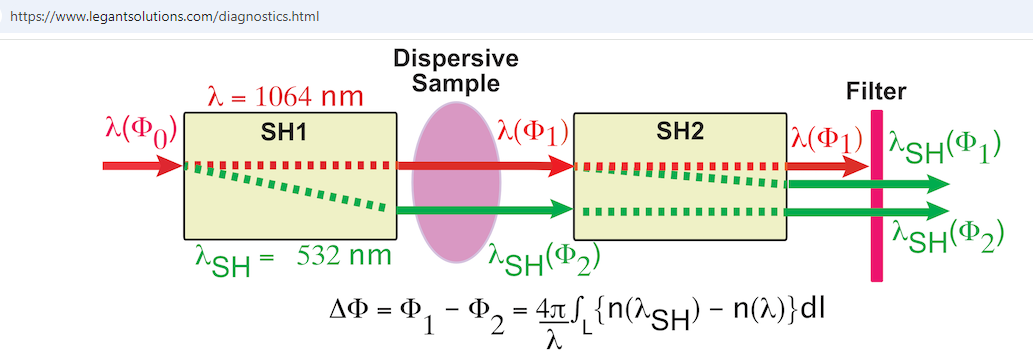 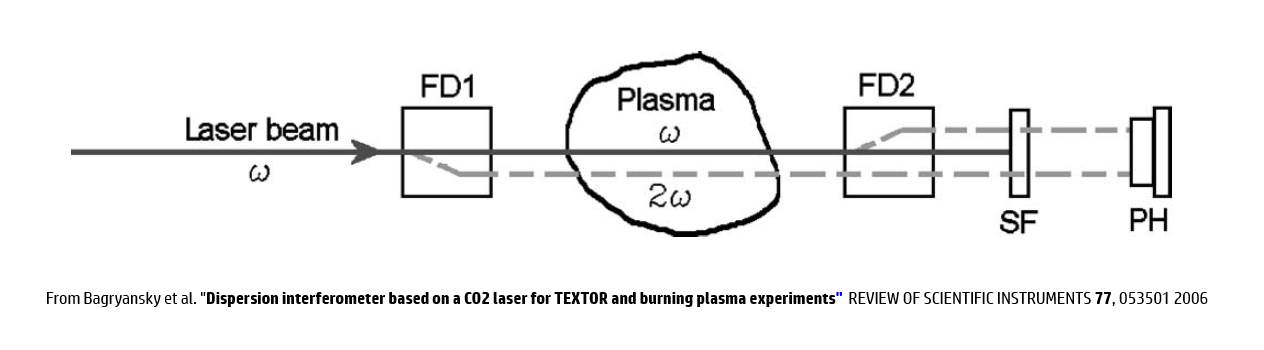 https://en.wikipedia.org/wiki/Second-harmonic_generation
7
Why go to shorter wavelength?
Advantages:

Sources and detectors commonly available
Frequency doubling much more efficient
Reduced chance of loss of signal and phase due to refraction of the beam away from the detector by the plasma (aka ‘fringe jump’)
Beams can go through small openings: propagate over long distances with small transverse dimensions
Disadvantages:

Phase shift is smaller                                            (Need to measure phase to high precision)
Subject to perturbation due to refraction in air
(Second source of systematic error)
But note this is also a problem around 5mm!
Effect of the refractive index (dispersion) of air
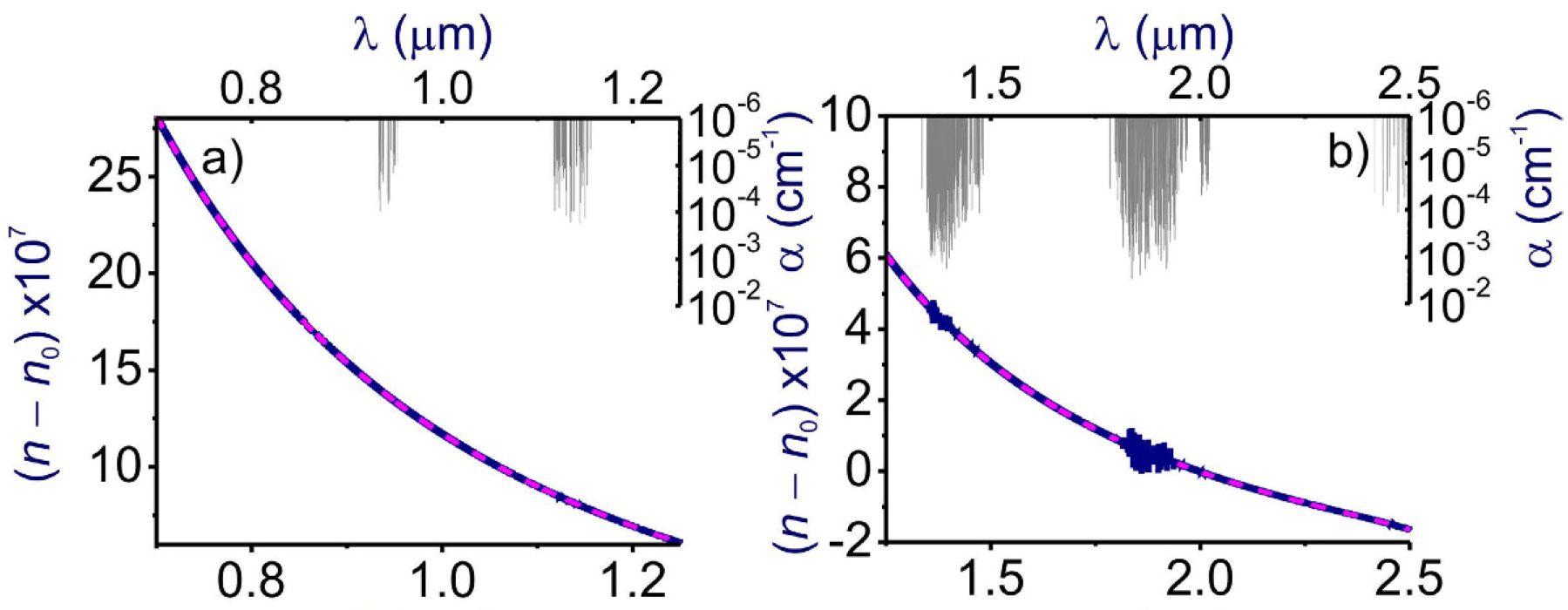 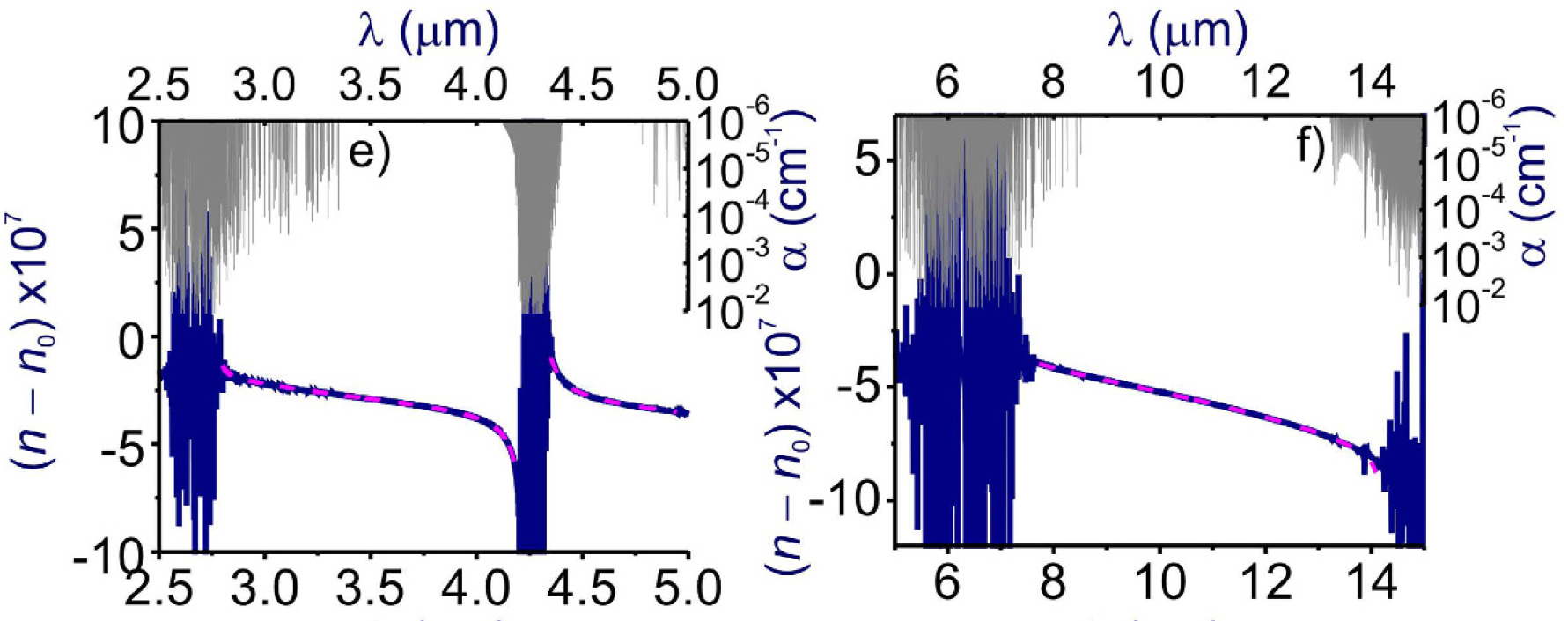 From:
A. Voronin & A. M. Zheltikov
 ” The generalized Sellmeier equation
for air” Nature Scientific reports DOI: 10.1038/srep46111
A NIR Dispersion Interferometer (NIRDI)operating at 1.56mm
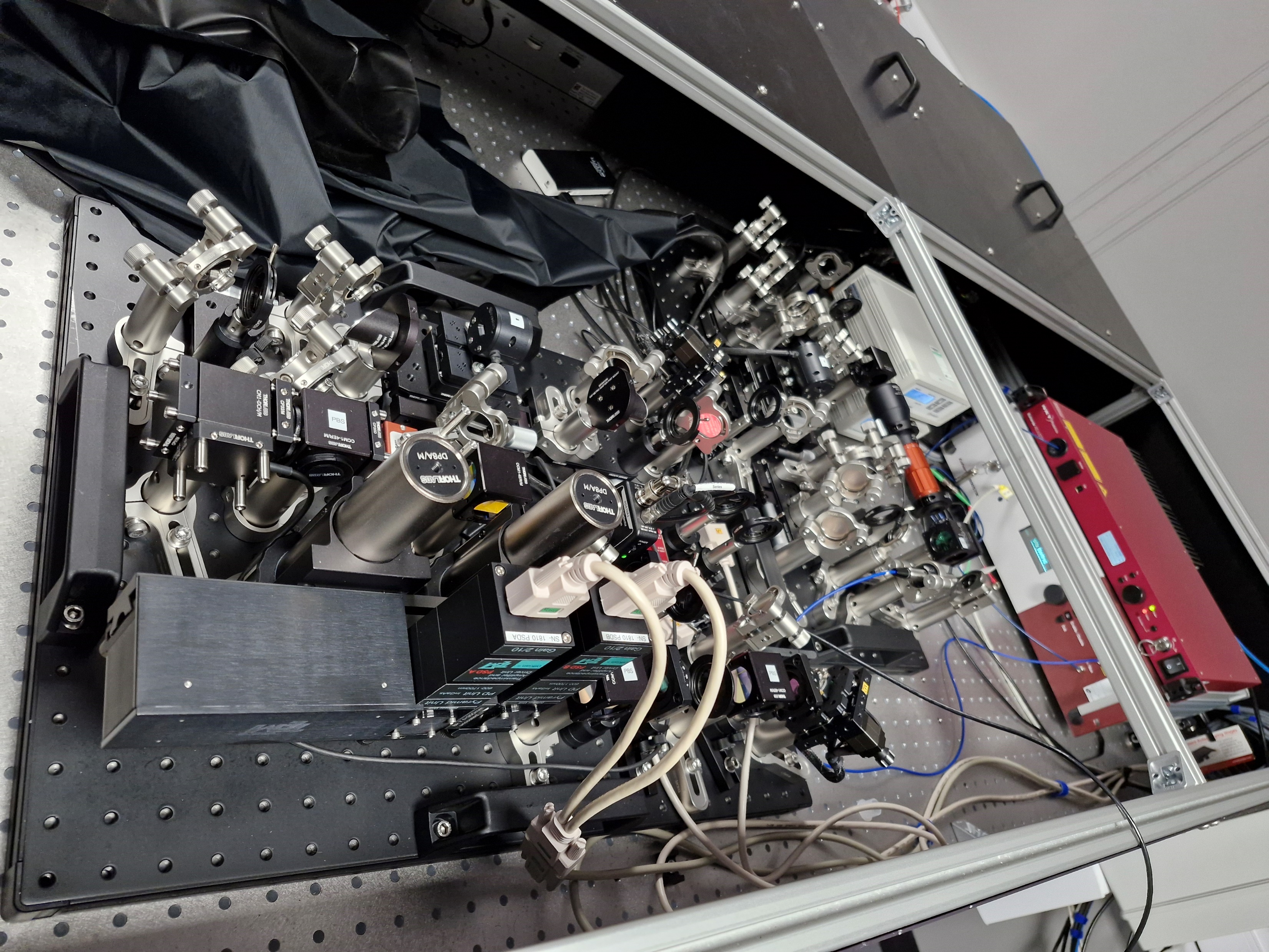 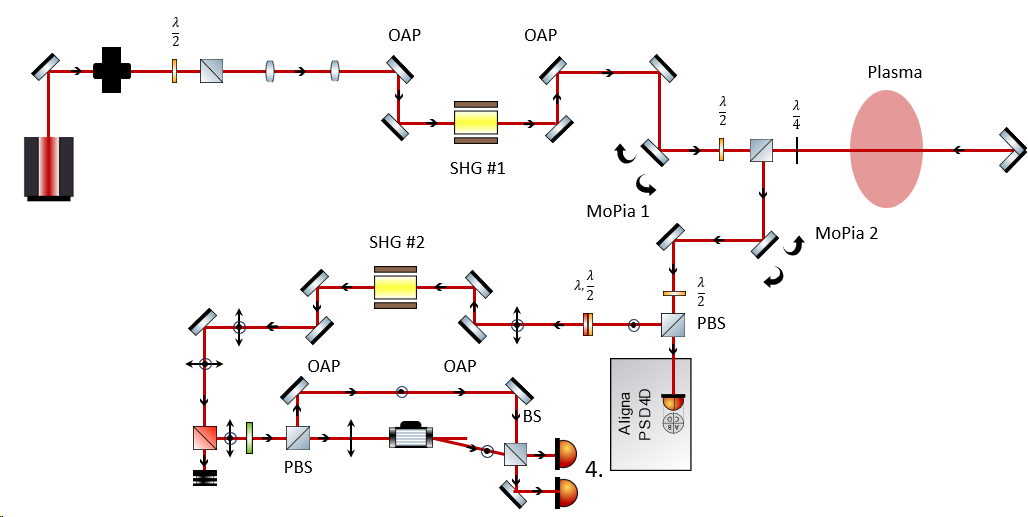 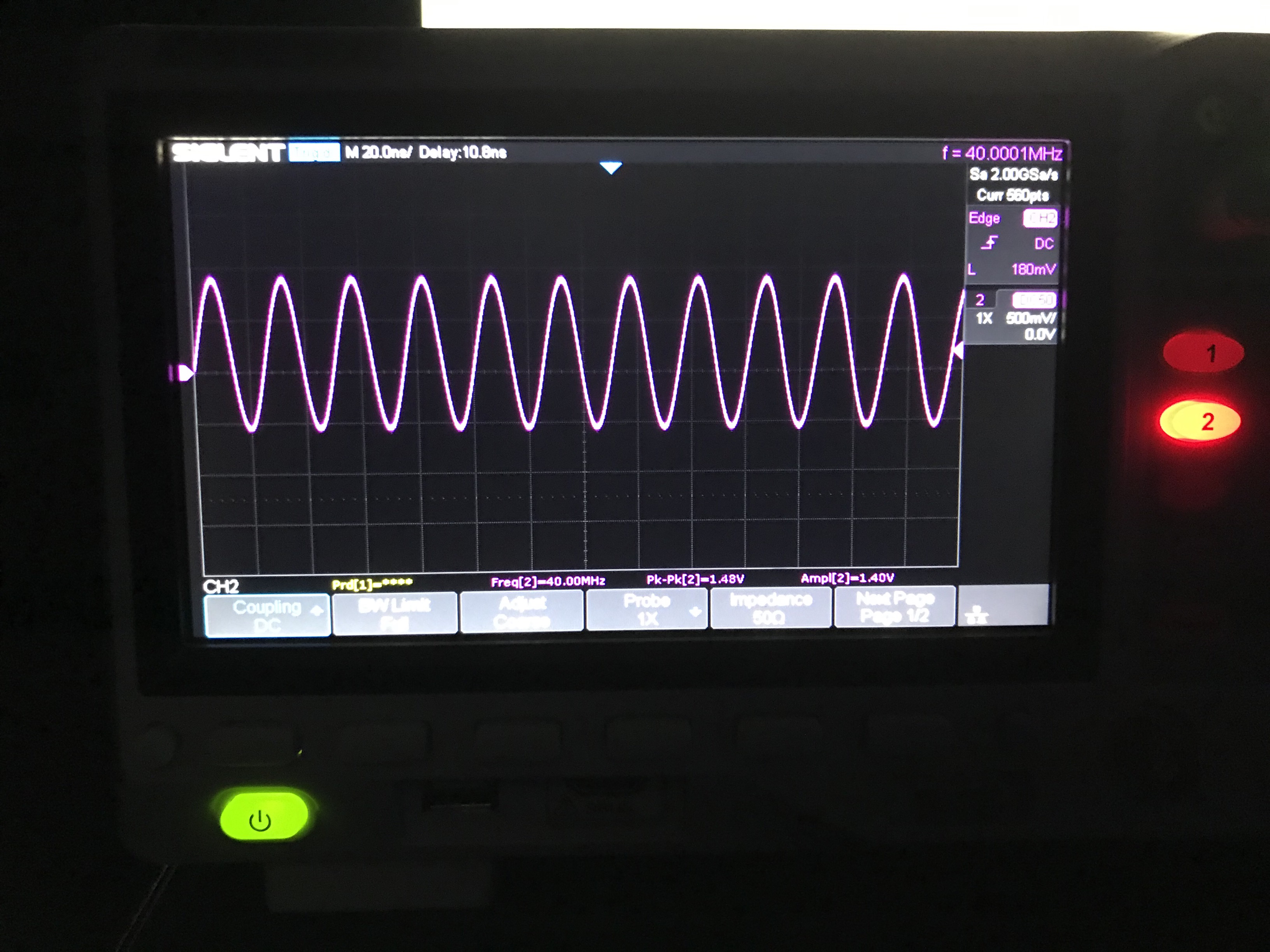 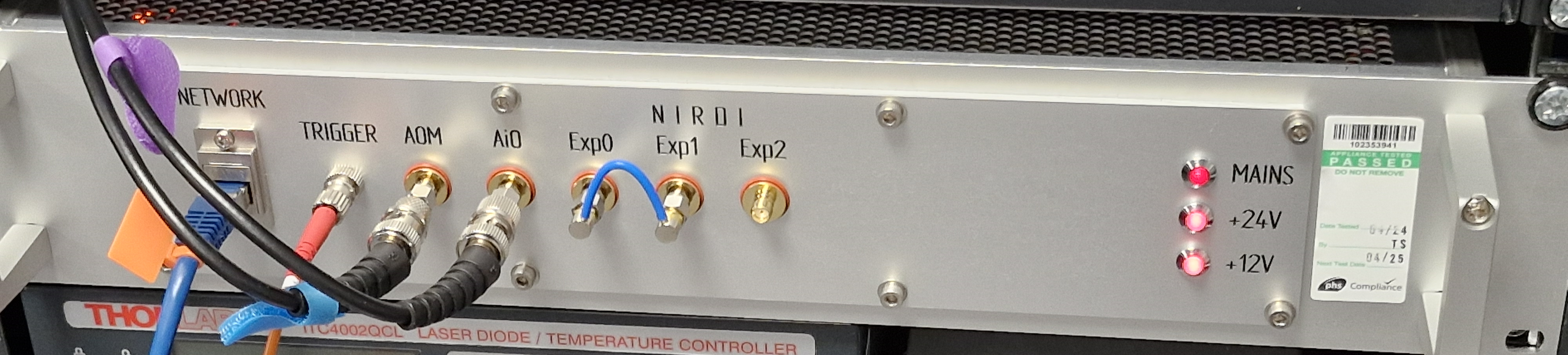 NIRDI beat signal
Software Defined Radio on FPGA
- for phase measurement
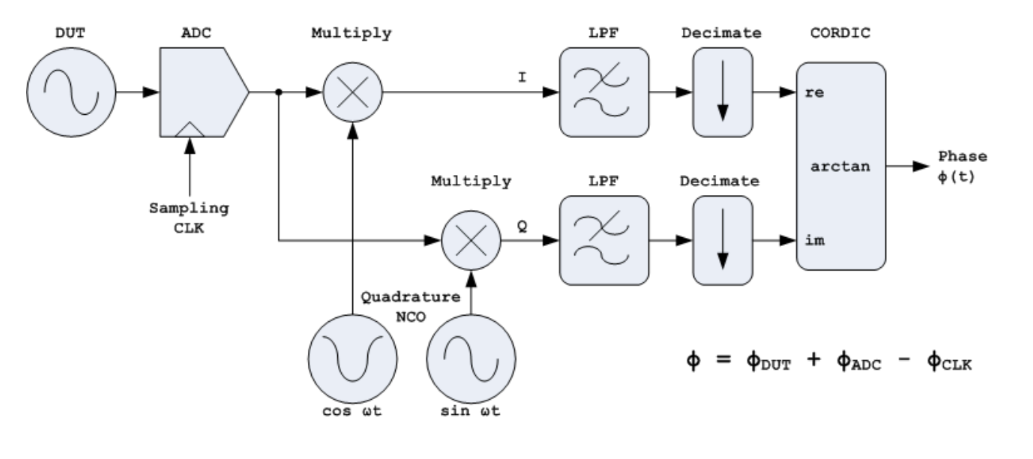 11
NIRDI Performance:
( 17m path in air )
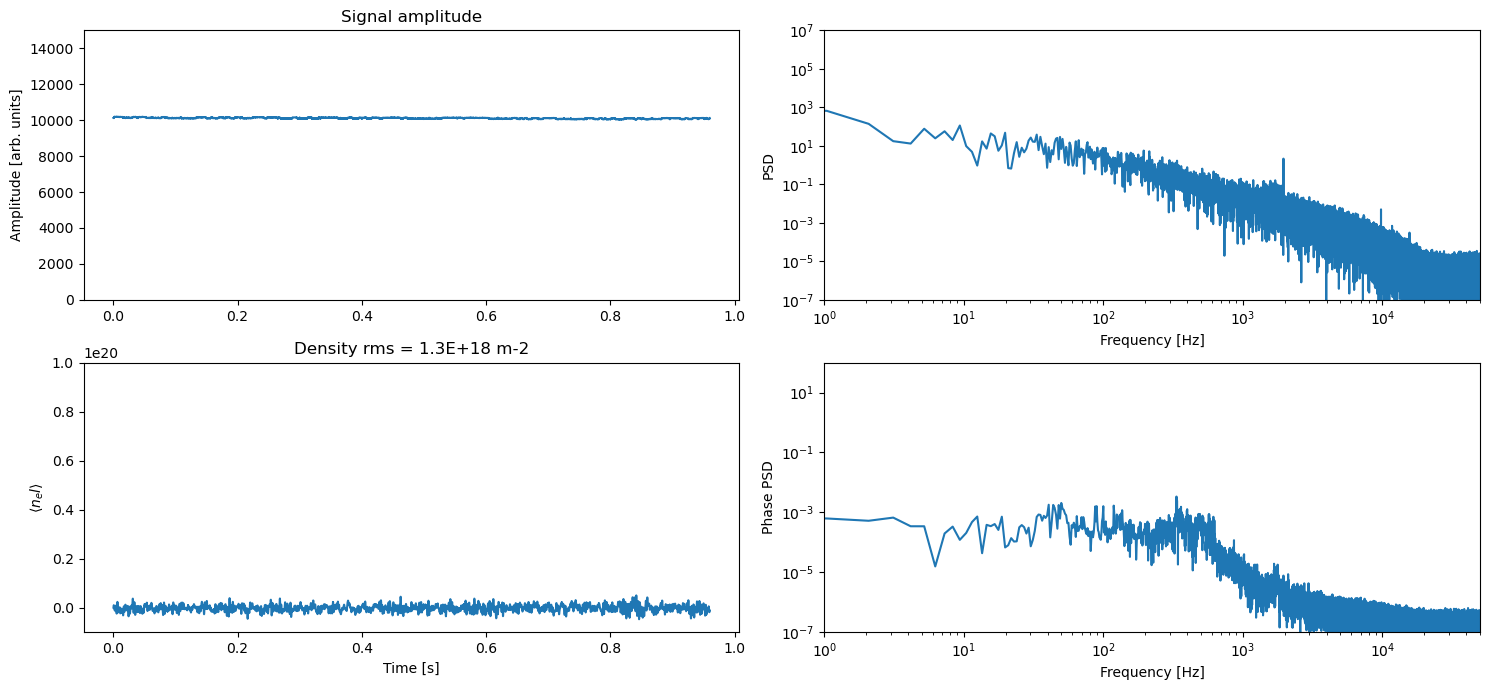 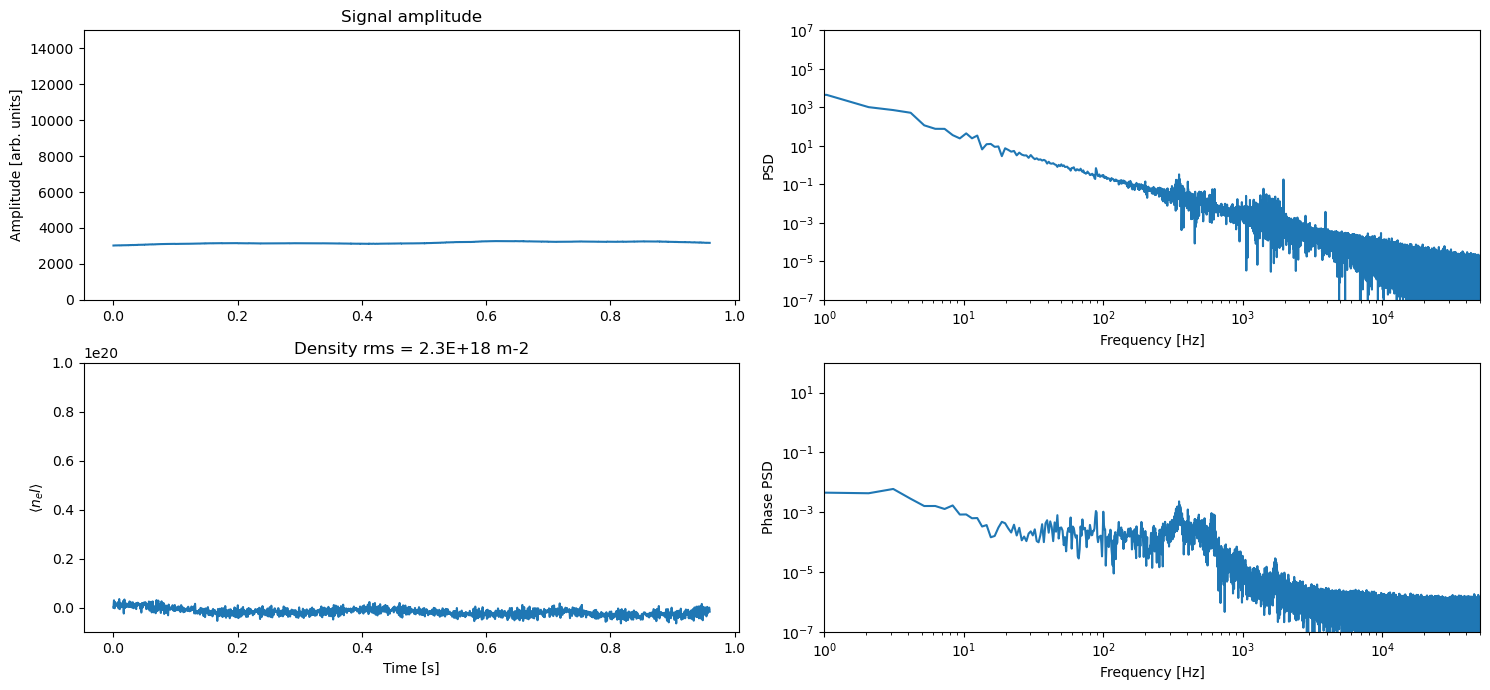 Systematic errors – ii) Air turbulence, beam stability
Optical table covers off (aggressive air conditioning
Optical Covers On no beam stabilisation
Optical table covers on, beam stabilisation on
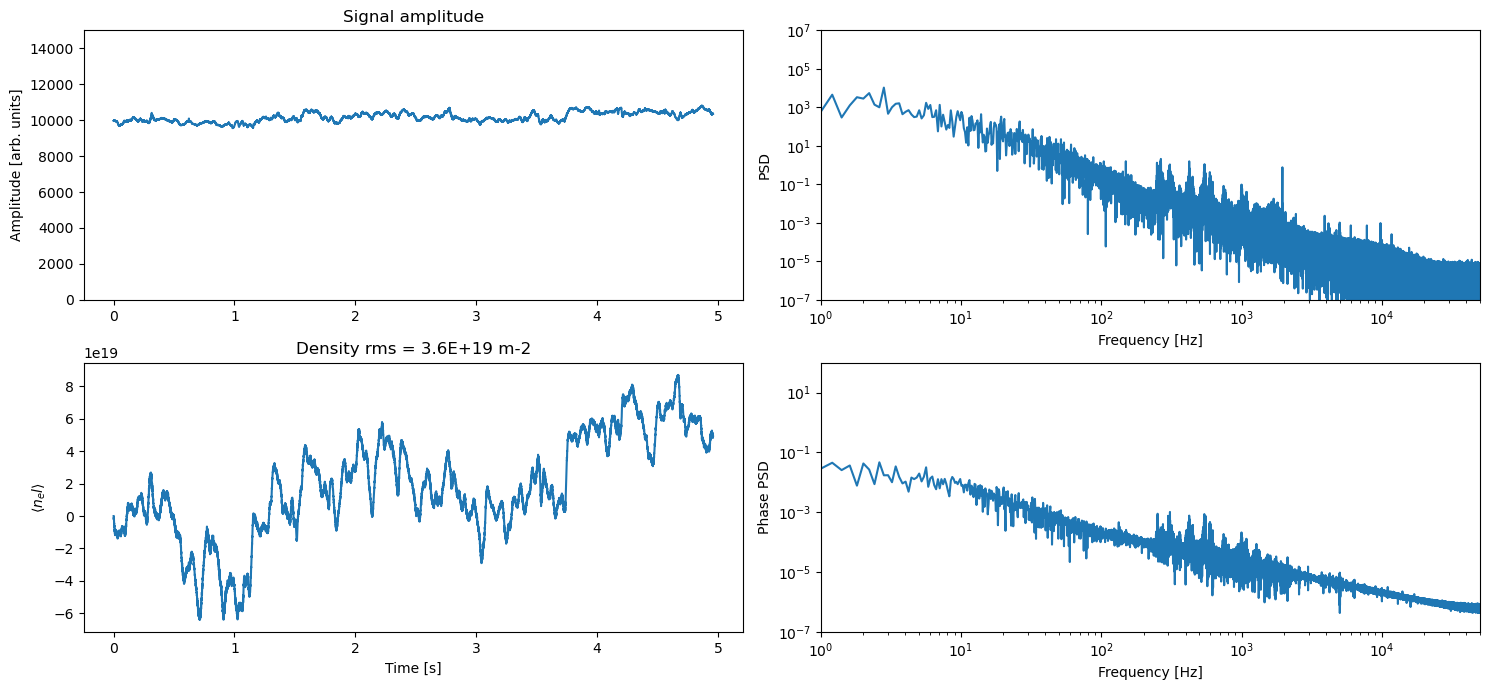 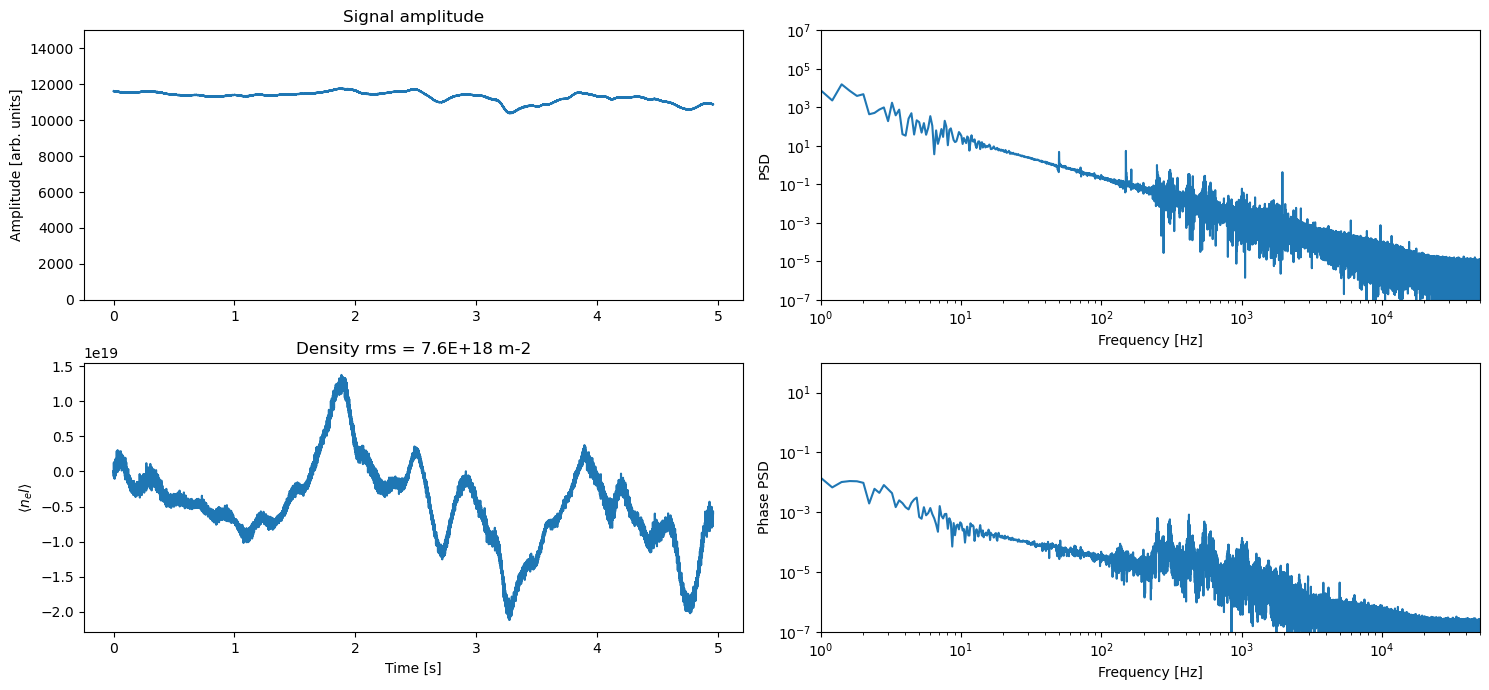 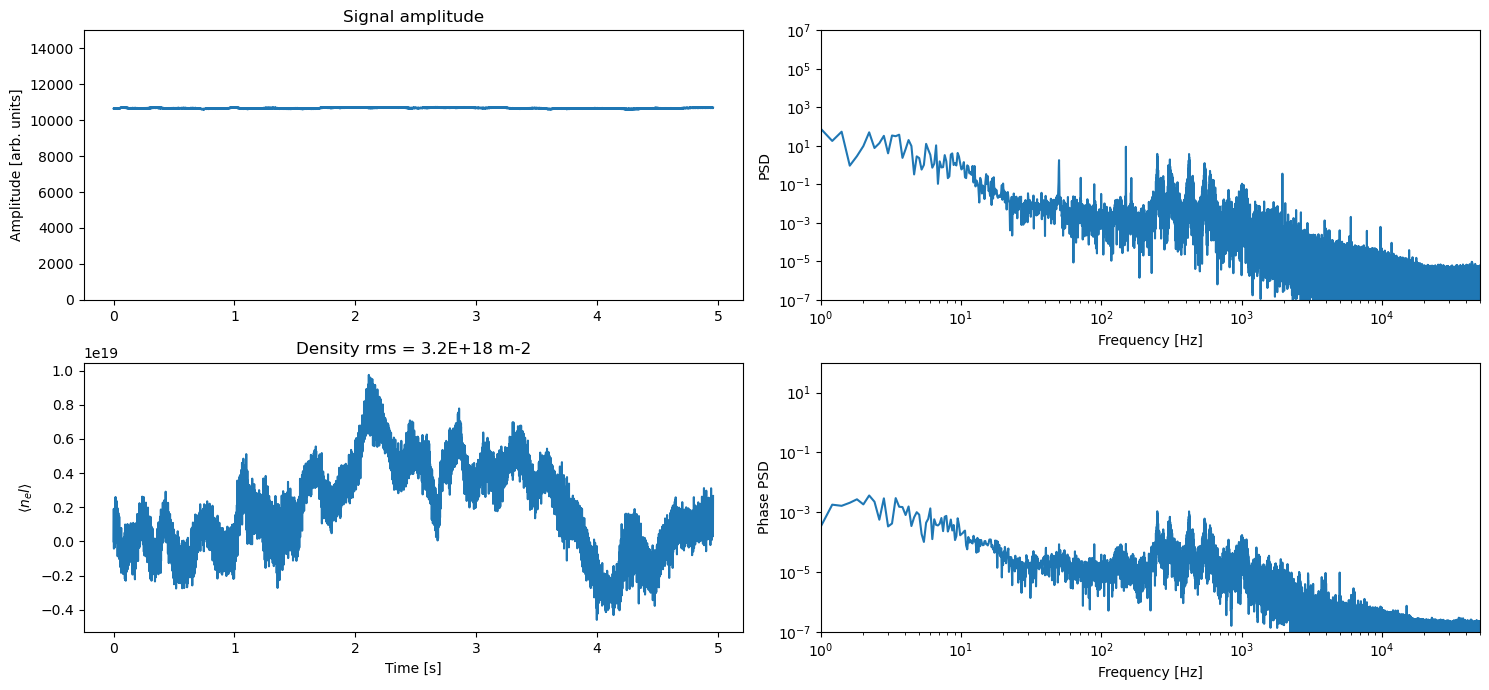 Summary and conclusions

The dispersion interferometer configuration cancels almost completely systematic errors due to mechanical motion of mirrors (eg vibrations)

A residual systematic error is still present due to atmospheric dispersion (this is tolerable for short path lengths such as ST40, but long paths will need to be carefully controlled using beam path tubes and perhaps windows/baffles to minimise air current across the laser beam path).

Operating a dispersion interferometer at a Near Infra-Red wavelength produces a robust and compact method for determining plasma density